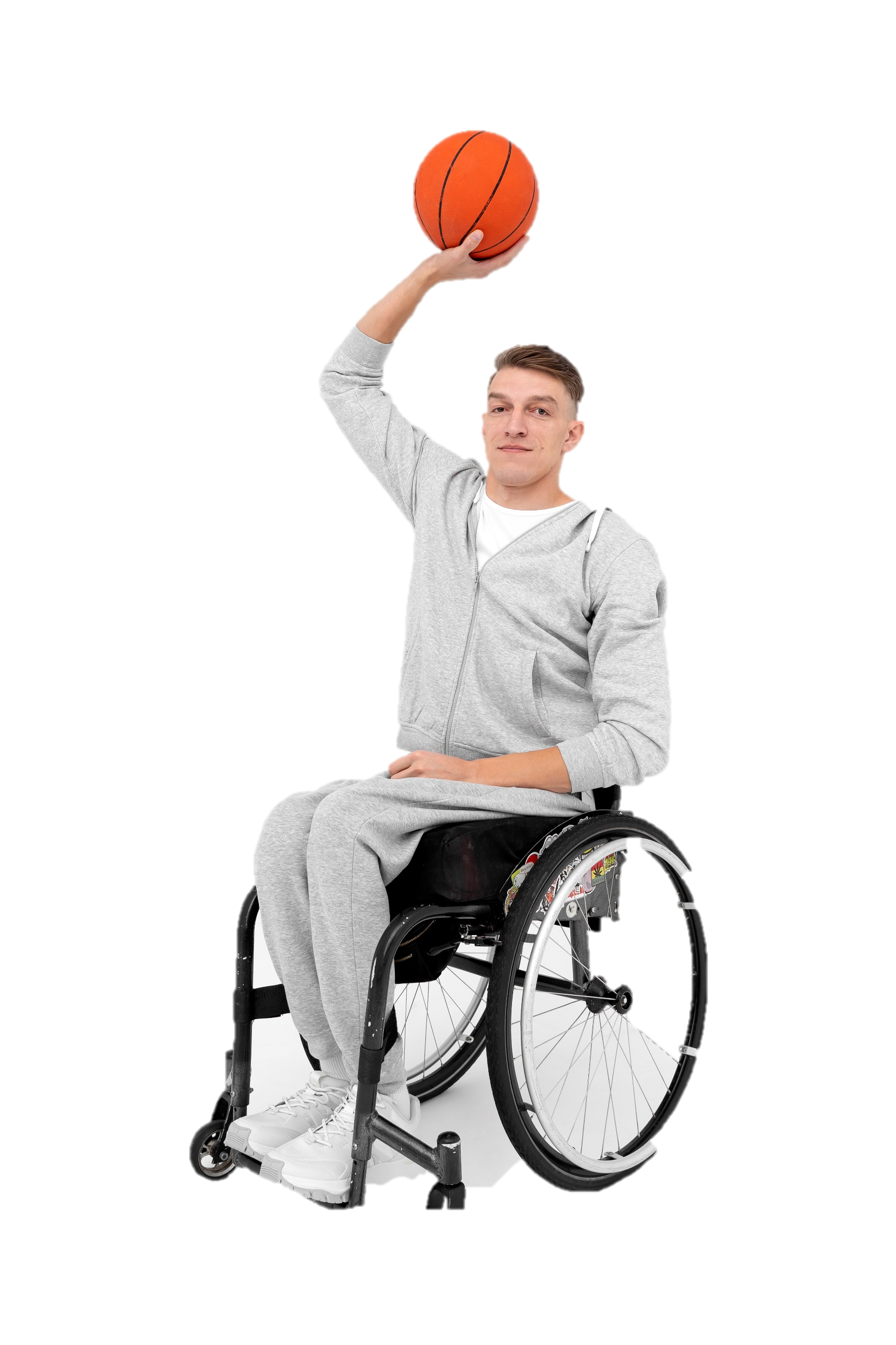 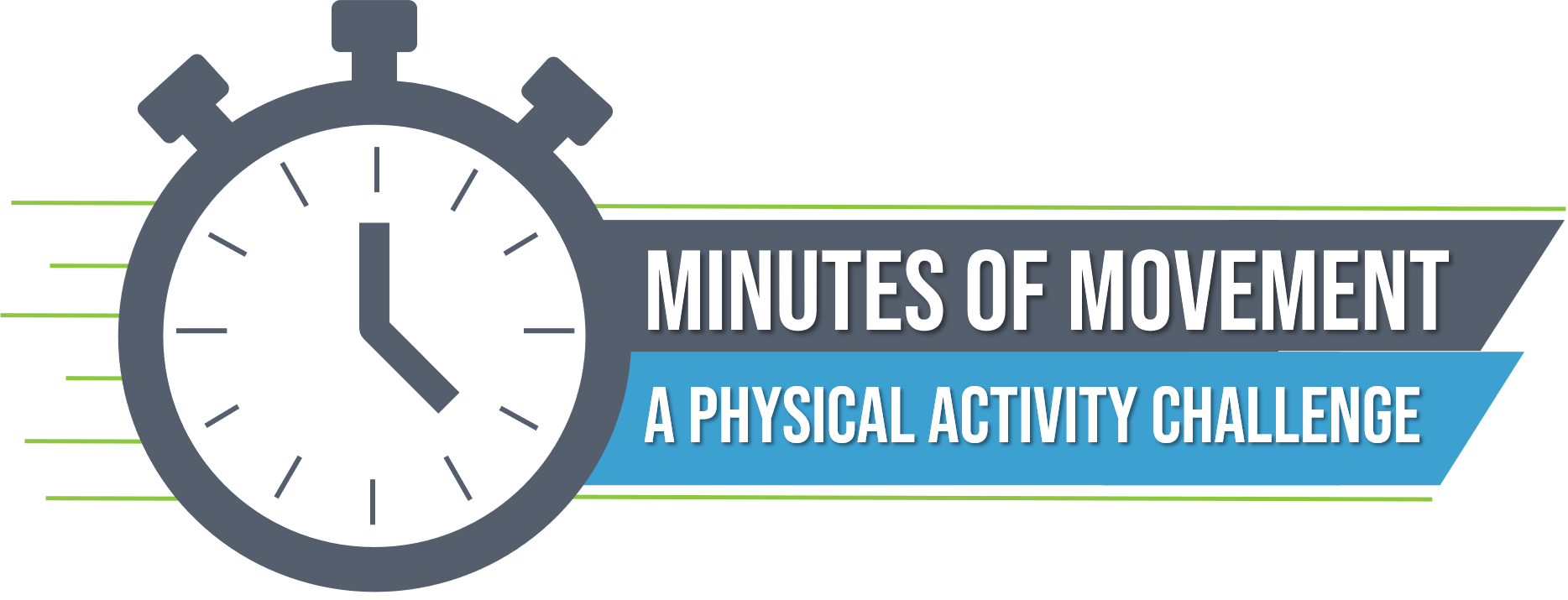 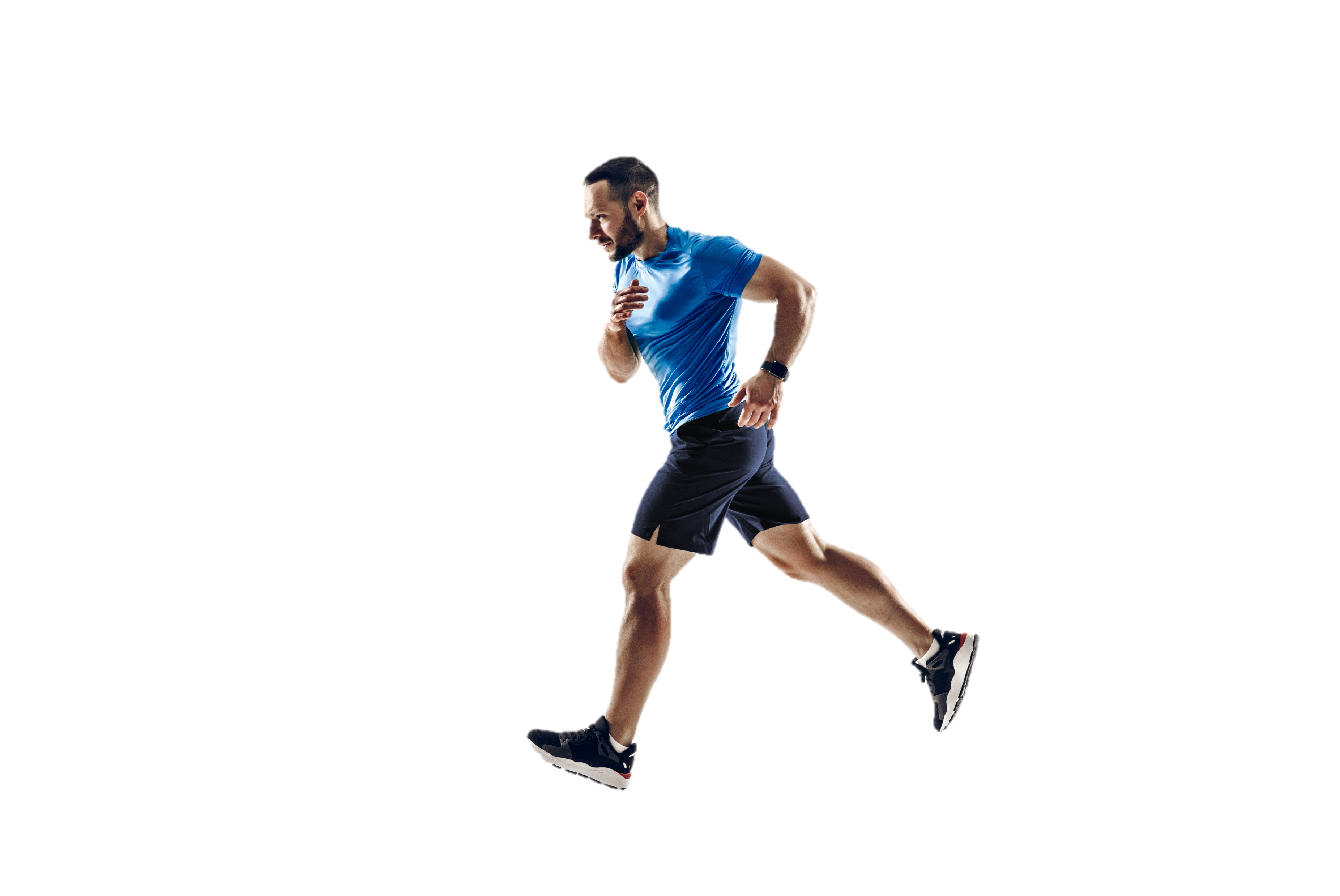 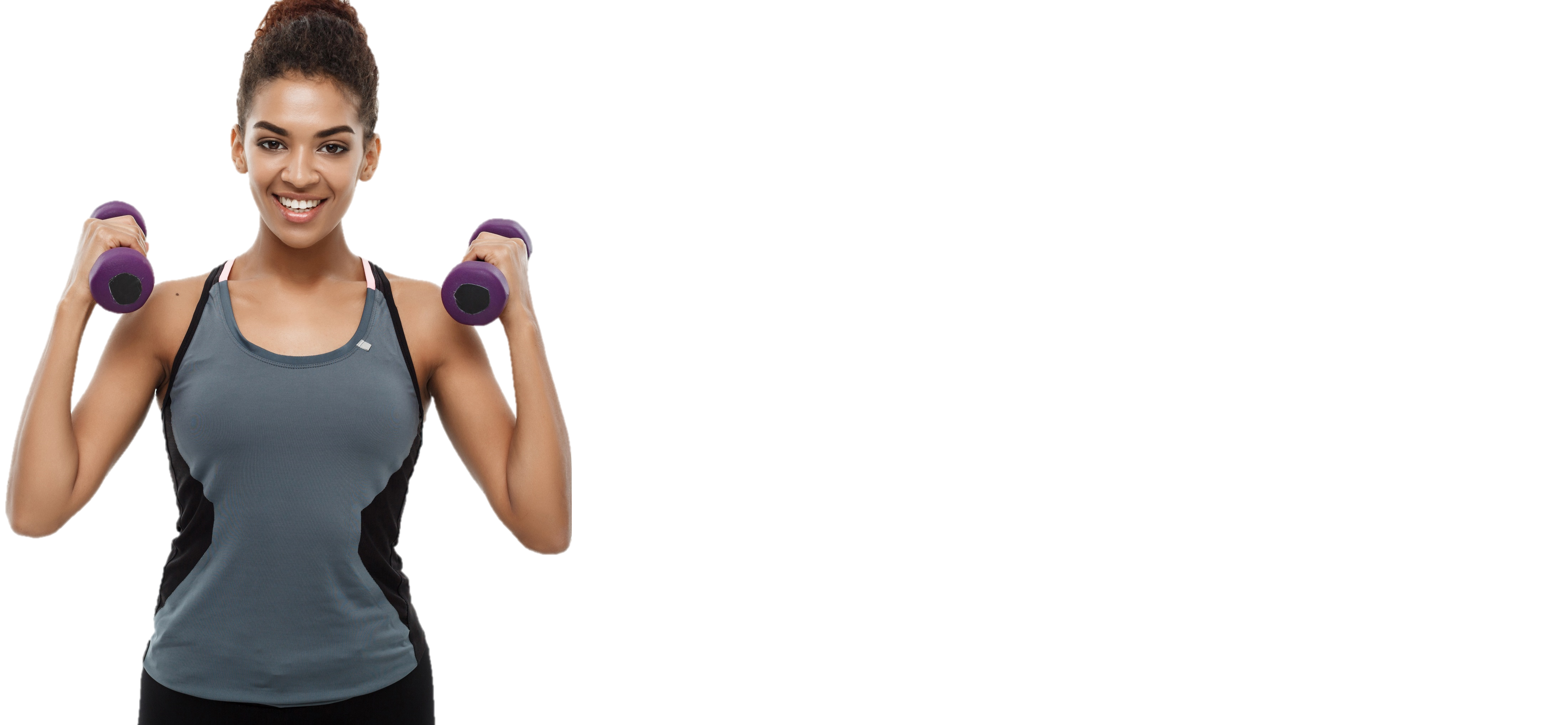 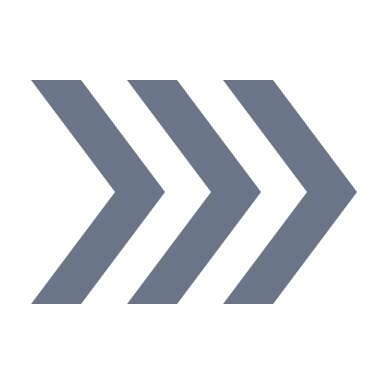 Move
Every day
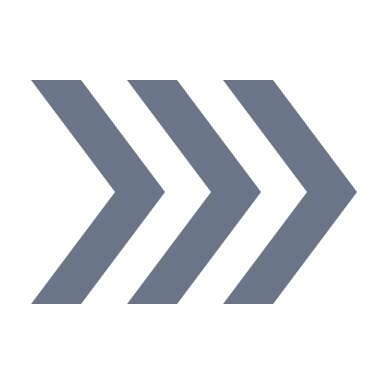 Join a 2-week challenge that will get you moving and doing the activities you enjoy!
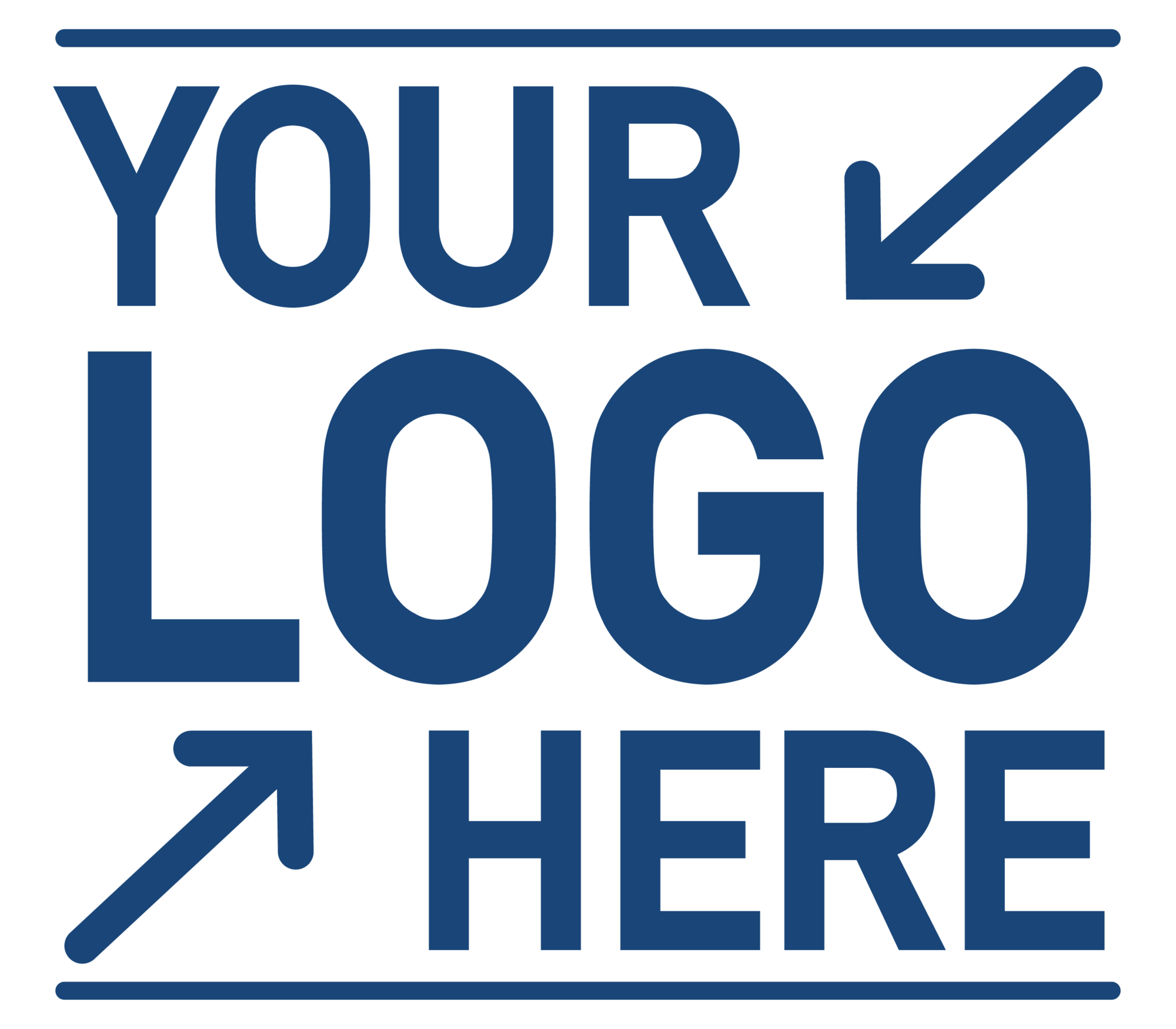 Challenge Begins On: